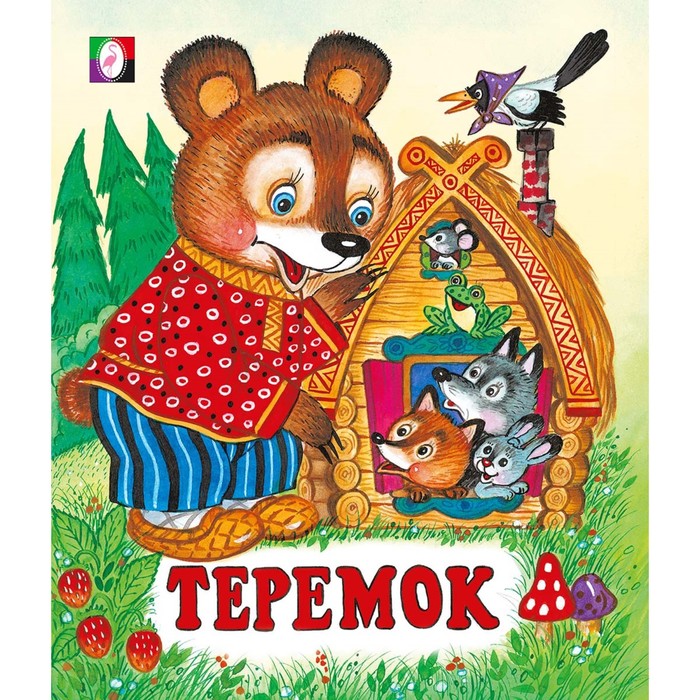 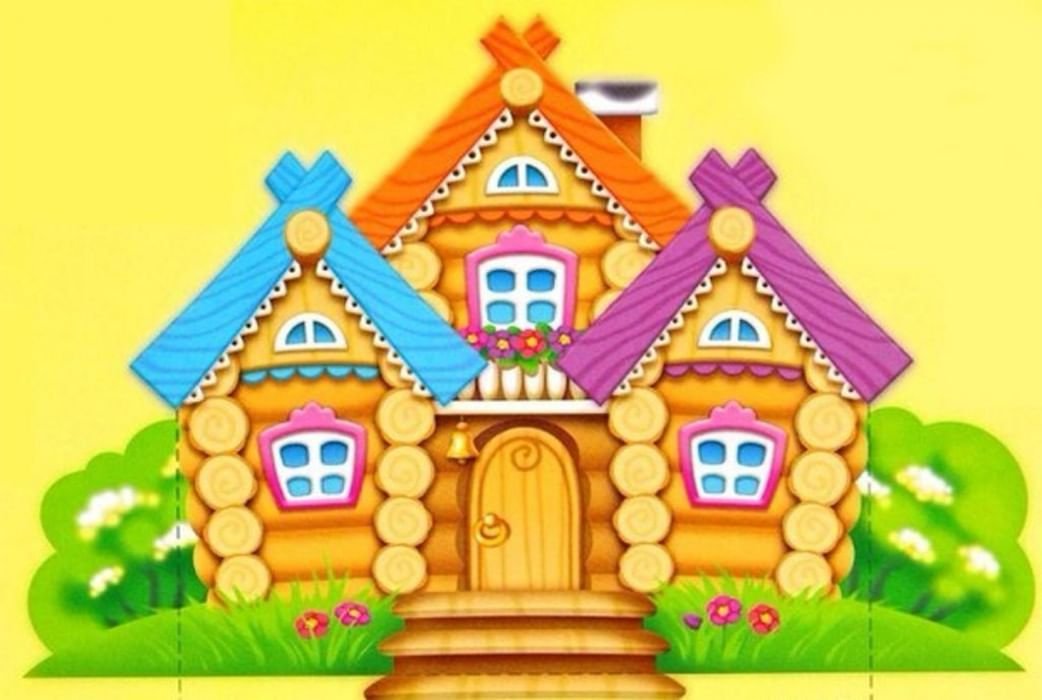 За лесочком, на опушке,
Чья-то спрятана избушка,
Не избушка- теремок,
Он не низок - не высок,
Терем-терем повернись,
Нашим деткам покажись.
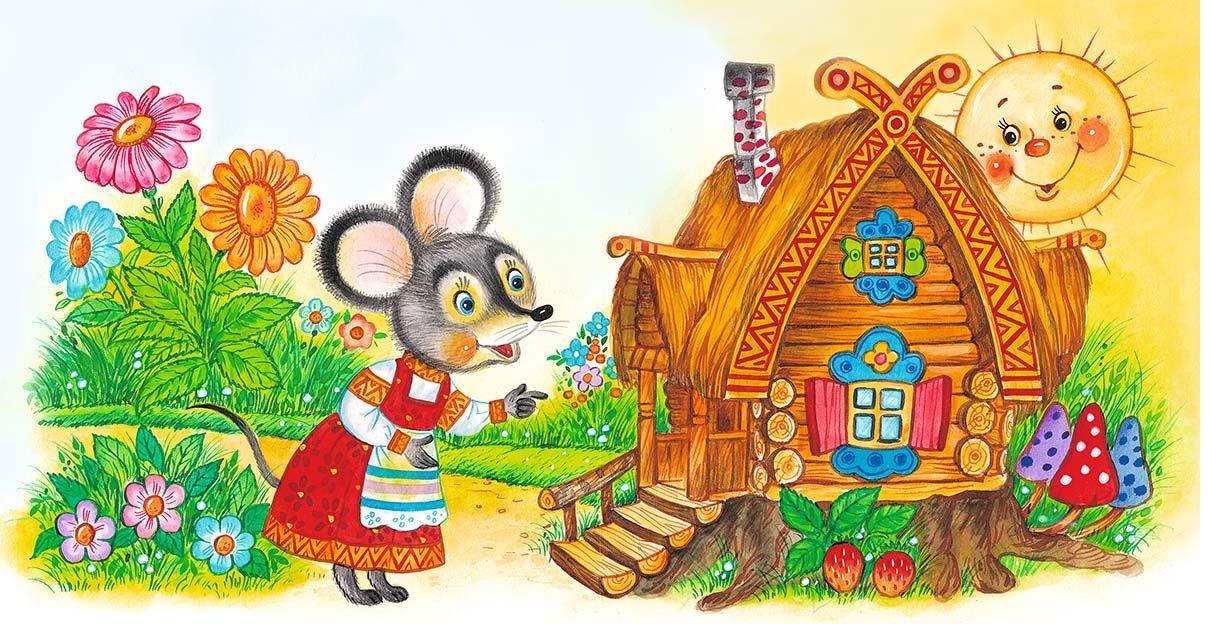 Мышка-норушка
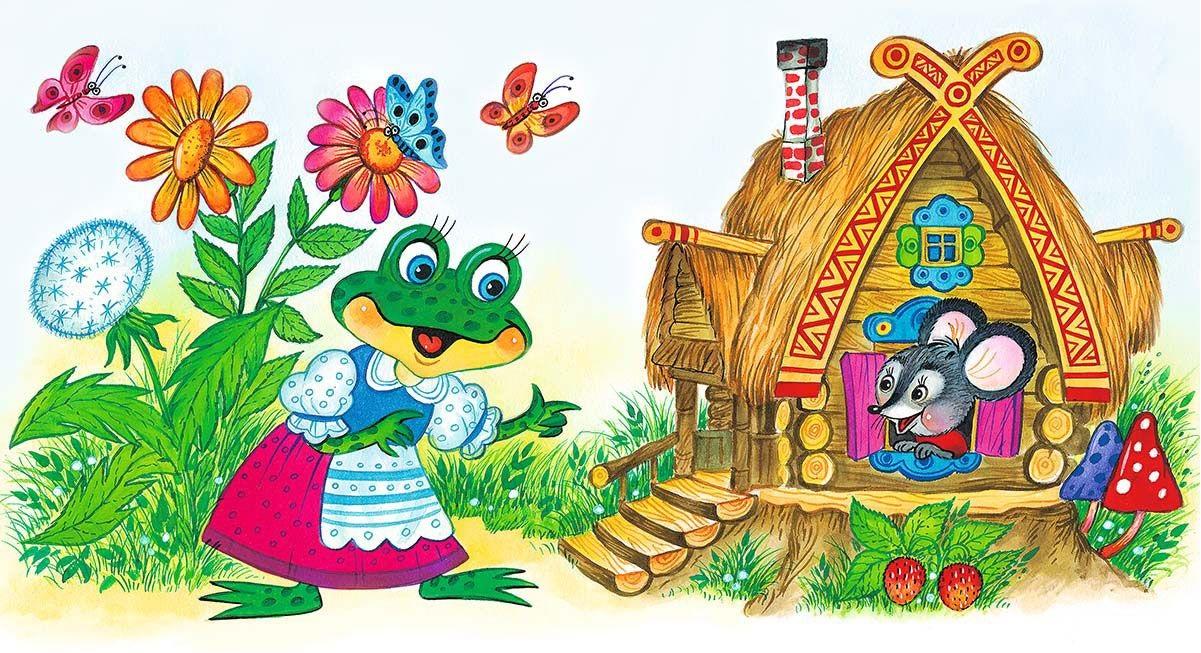 Лягушка-квакушка
Зайчик-побегайчик
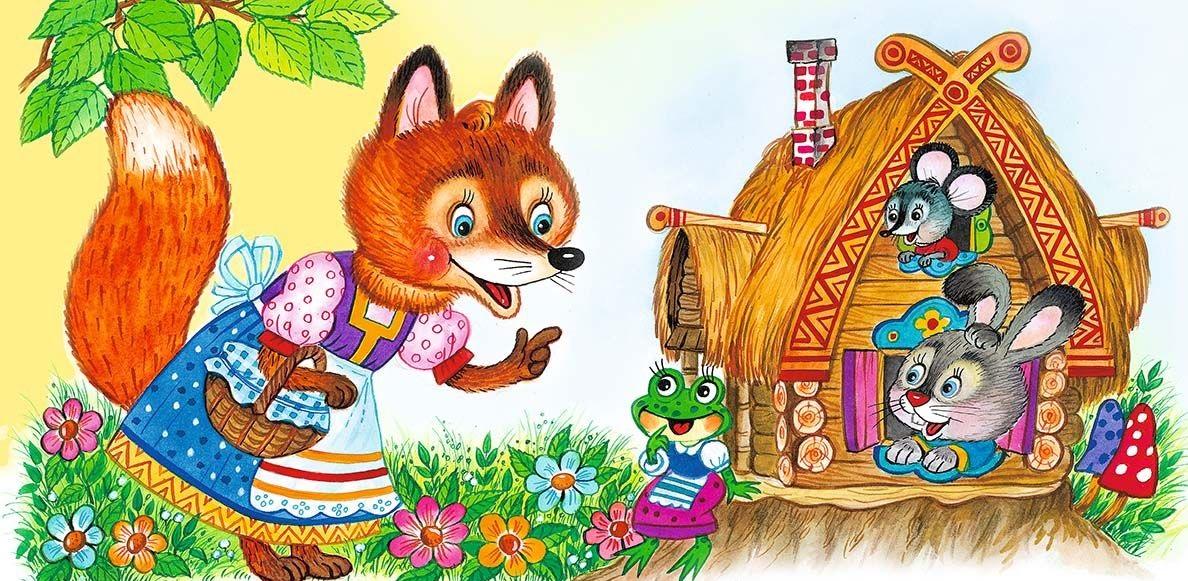 Лисичка-сестричка
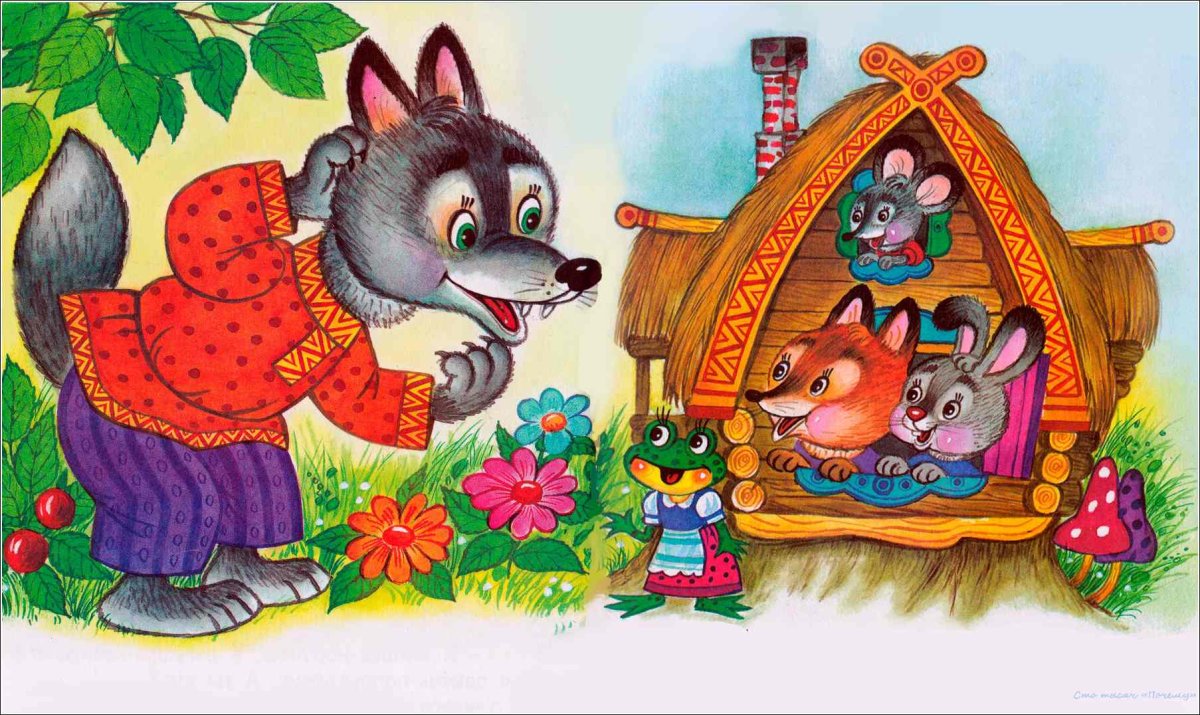 Волчок – серый бочок
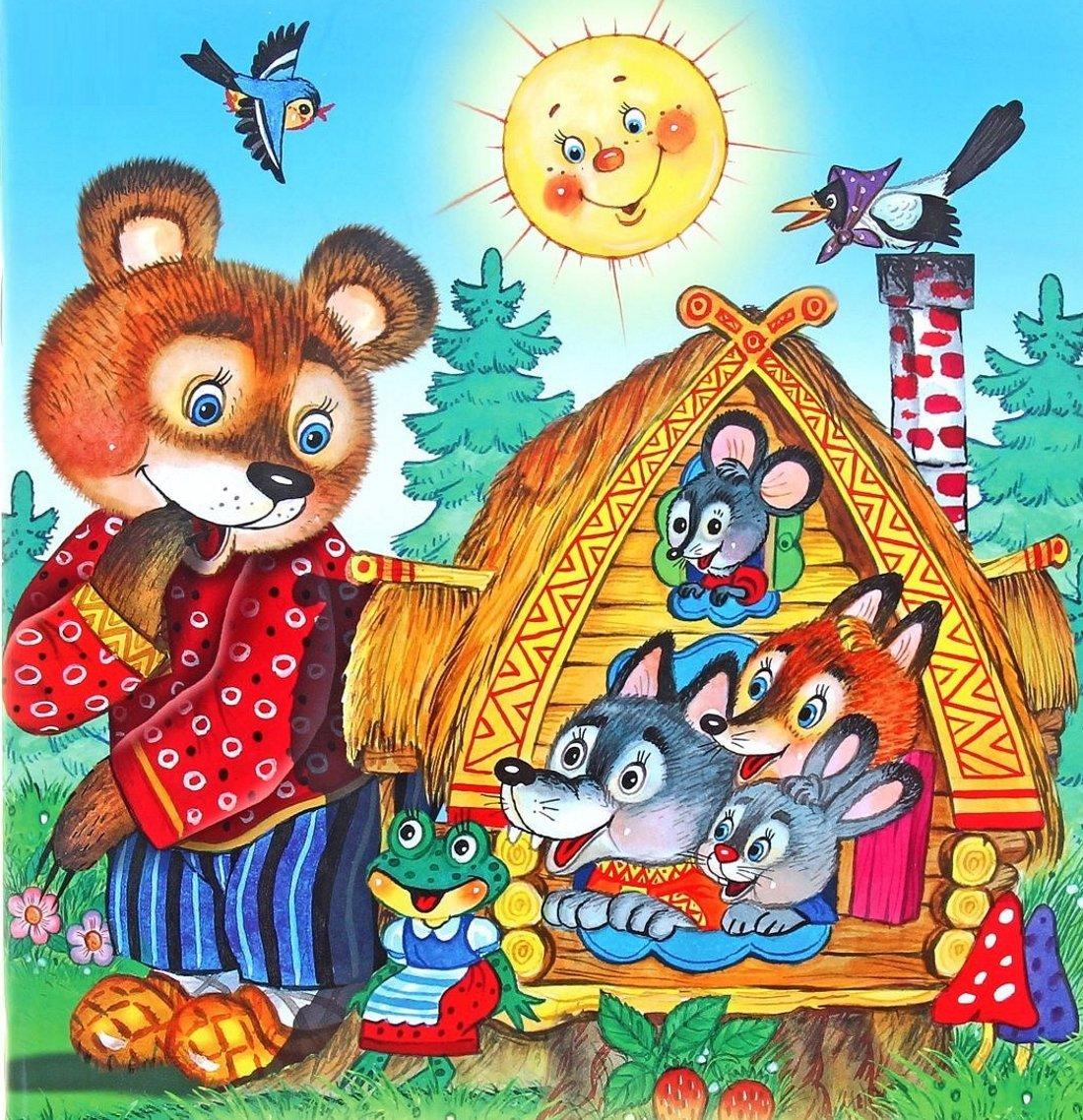 Медведь косолапый
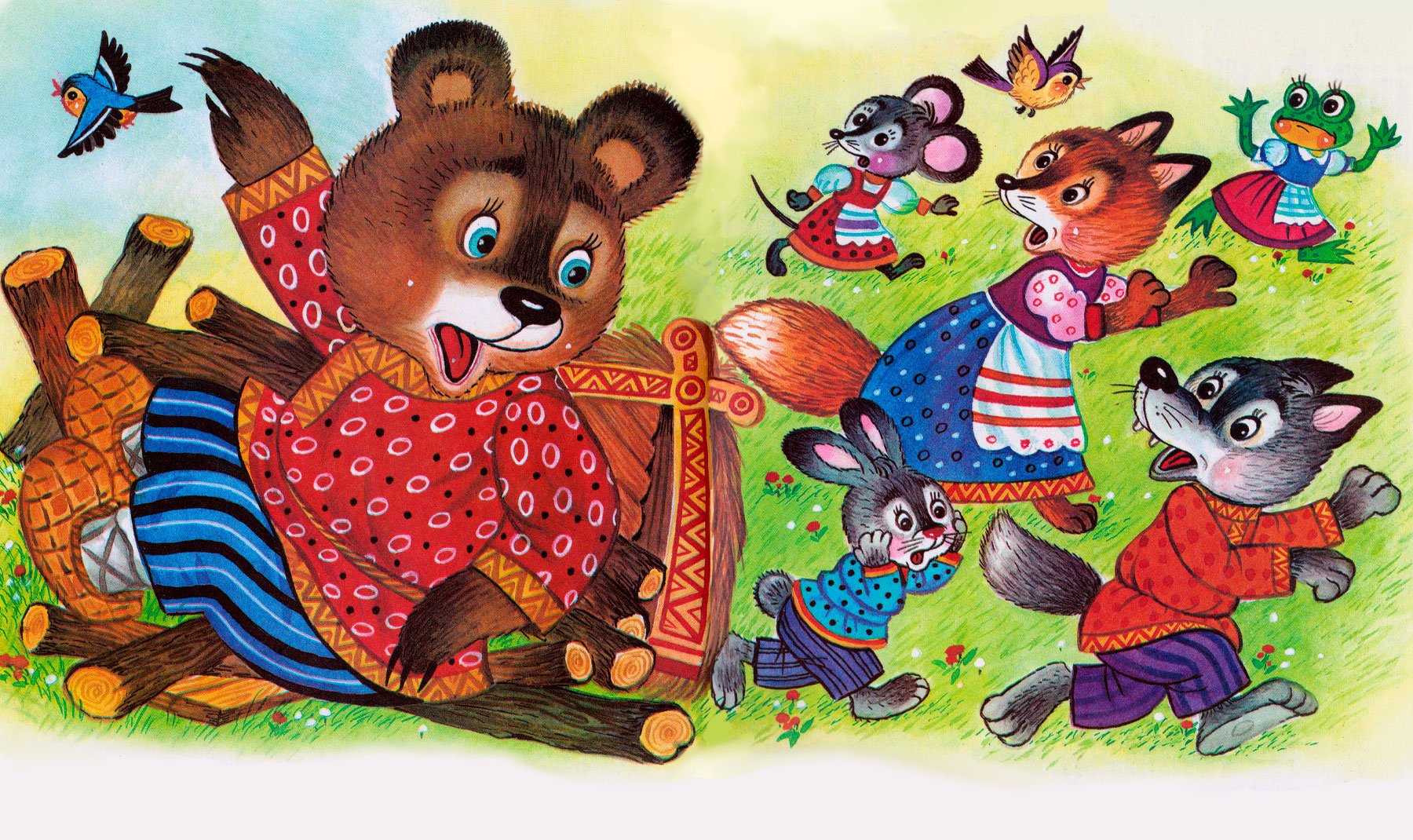 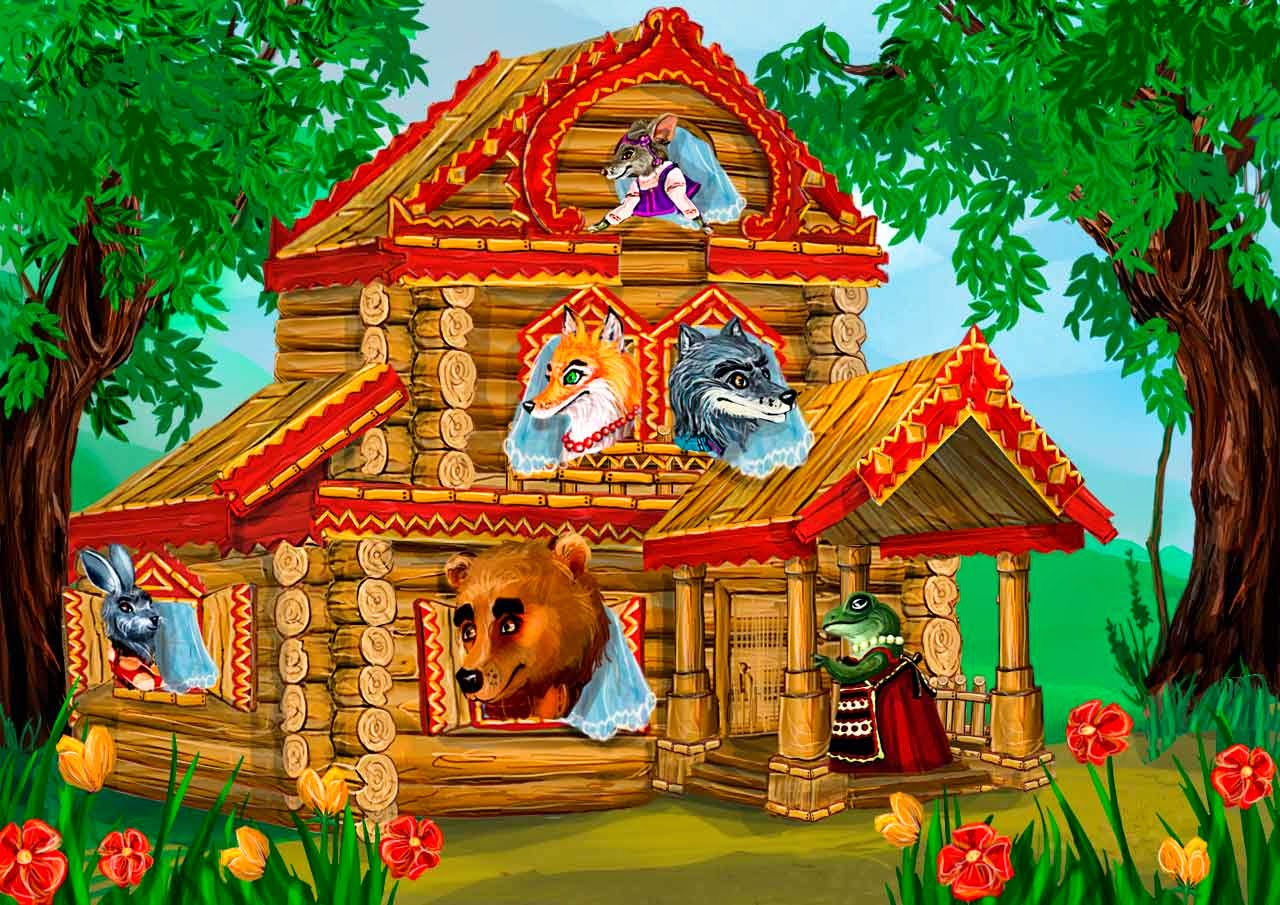